Добро пожаловать!
Дом знаний
Первый этаж
Шестой этаж
Отредактируйте слайд. Вставьте заголовок, укажите тему
Ваша тема 1
Ваша тема 2
Второй этаж
Седьмой этаж
Ваша тема 1
Ваша тема 1
Ваша тема 2
Ваша тема 2
Третий этаж
Восьмой этаж
Ваша тема 1
Ваша тема 1
Ваша тема 2
Ваша тема 2
Четвёртый этаж
Девятый этаж
Ваша тема 1
Ваша тема 1
Ваша тема 2
Ваша тема 2
Пятый этаж
Десятый этаж
Ваша тема 1
Ваша тема 1
Ваша тема 2
Ваша тема 2
Это ваше введение
ЭТАЖ
Чтобы отредактировать заголовки на слайде лифта и на каждой двери, перейдите в раздел Слайд > Редактировать образец или, если вы используете PowerPoint: Вид > Образец слайдов и отредактируйте их там.

Чтобы изменить цвет стены каждого этажа: Google Слайды: Слайд > Редактировать Мастер, щелкните Цвета и измените цвета темы, каждый соответствует одному этажу. PowerPoint: Дизайн > Варианты > Цвета > Настроить цвета.
ЭТАЖ
Заголовок 2
Заголовок 1
Место происшествия. НЕТ ВХОДА
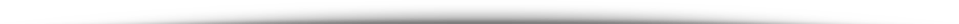 Здесь должен находиться заголовок 2.1
Здесь вы можете добавить все, что хотите!
Чтобы изменить цвет стены, измените цвет фона.

Если вы хотите иметь только одну дверь на этаже, перейдите в раздел Слайд > Редактировать основную дверь и удалите другую. - Тогда потребуется обновить ссылки на слайд этажа.

Связи создаются с прозрачными фигурами. Если необходимо выполнить их заново, вставьте фигуру, выберите прозрачную заливку и цвет рамки, нажмите кнопку "Вставить ссылку" (Ctrl + k), нажмите кнопку "Слайды" в этой презентации и выберите слайд.

Вы можете использовать этот шаблон для нового подъёма. Возможность выбора - повышение уровня сложности на каждом этаже или назначение пола каждой группе учащихся отдельной комнаты для побега и многое другое.
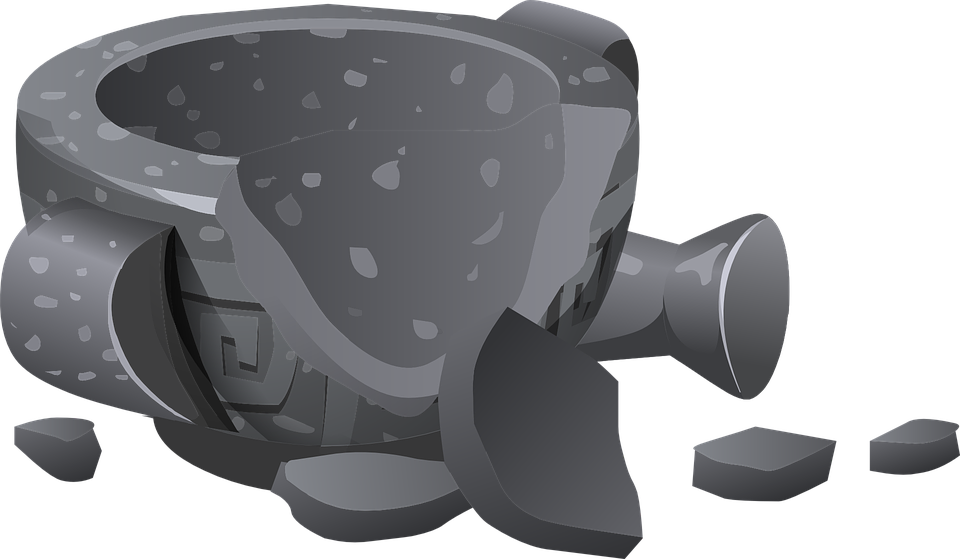 Здесь должен находиться заголовок 2.2
И здесь вы можете добавить все, что хотите!
Чтобы изменить цвет стены, измените цвет фона.

Если вы хотите иметь только одну дверь на этаж, перейдите в раздел Слайд > Редактировать основную дверь и удалите одну дверь. - Возможно, потребуется обновить ссылки на слайд этажа.

Связи создаются с прозрачными фигурами. Если необходимо выполнить их заново, вставьте фигуру, выберите прозрачную заливку и цвет рамки, нажмите кнопку "Вставить ссылку" (Ctrl + k), нажмите кнопку "Слайды" в этой презентации и выберите слайд.

Вы можете использовать этот шаблон для нового подъёма. Возможность выбора - повышение уровня сложности на каждом этаже или назначение пола каждой группе учащихся отдельной комнаты для побега и многое другое.
ЭТАЖ
ВЫБОР 1
ВЫБОР 2
Здесь должен находиться заголовок 3.1
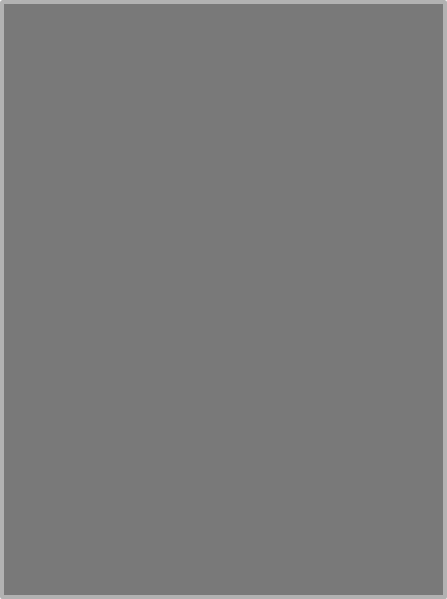 Вы можете использовать этот шаблон для вставки  биографий или какого-то комментария со вставкой изображения левее текста. 

Чтобы вставить изображение, вам необходимо щёлкнуть правой кнопкой по прямоугольнику и в появившемся меню выбрать «Изменить изображение». 

Вы можете поменять фон слайда, редактировать текст в данном окне и даже залить текстовый прямоугольник любым цветом в качестве фона.

Главное, не перемудрите. Соблюдайте единый цветовой дизайн вашего квеста.
Здесь должен находиться заголовок 3.2
Здесь вы можете добавить все, что хотите!
Чтобы изменить цвет стены, измените цвет фона.

Если вы хотите иметь только одну дверь на этаже, перейдите в раздел Слайд > Редактировать основную дверь и удалите другую. - Тогда потребуется обновить ссылки на слайд этажа.

Связи создаются с прозрачными фигурами. Если необходимо выполнить их заново, вставьте фигуру, выберите прозрачную заливку и цвет рамки, нажмите кнопку "Вставить ссылку" (Ctrl + k), нажмите кнопку "Слайды" в этой презентации и выберите слайд.

Вы можете использовать этот шаблон для нового подъёма. Возможность выбора - повышение уровня сложности на каждом этаже или назначение пола каждой группе учащихся отдельной комнаты для побега и многое другое.
ЭТАЖ
ТЕМА 1
ТЕМА 2
Здесь должен находиться заголовок 4.1
Здесь вы можете добавить все, что хотите!
Чтобы изменить цвет стены, измените цвет фона.

Если вы хотите иметь только одну дверь на этаже, перейдите в раздел Слайд > Редактировать основную дверь и удалите другую. - Тогда потребуется обновить ссылки на слайд этажа.

Связи создаются с прозрачными фигурами. Если необходимо выполнить их заново, вставьте фигуру, выберите прозрачную заливку и цвет рамки, нажмите кнопку "Вставить ссылку" (Ctrl + k), нажмите кнопку "Слайды" в этой презентации и выберите слайд.

Вы можете использовать этот шаблон для нового подъёма. Возможность выбора - повышение уровня сложности на каждом этаже или назначение пола каждой группе учащихся отдельной комнаты для побега и многое другое.
Здесь должен находиться заголовок 4.2
Здесь вы можете добавить все, что хотите!
Чтобы изменить цвет стены, измените цвет фона.

Если вы хотите иметь только одну дверь на этаже, перейдите в раздел Слайд > Редактировать основную дверь и удалите другую. - Тогда потребуется обновить ссылки на слайд этажа.

Связи создаются с прозрачными фигурами. Если необходимо выполнить их заново, вставьте фигуру, выберите прозрачную заливку и цвет рамки, нажмите кнопку "Вставить ссылку" (Ctrl + k), нажмите кнопку "Слайды" в этой презентации и выберите слайд.

Вы можете использовать этот шаблон для нового подъёма. Возможность выбора - повышение уровня сложности на каждом этаже или назначение пола каждой группе учащихся отдельной комнаты для побега и многое другое.
ЭТАЖ
ТЕМА 2
ТЕМА 1
Здесь должен находиться заголовок 5.1
Здесь вы можете добавить все, что хотите!
Чтобы изменить цвет стены, измените цвет фона.

Если вы хотите иметь только одну дверь на этаже, перейдите в раздел Слайд > Редактировать основную дверь и удалите другую. - Тогда потребуется обновить ссылки на слайд этажа.

Связи создаются с прозрачными фигурами. Если необходимо выполнить их заново, вставьте фигуру, выберите прозрачную заливку и цвет рамки, нажмите кнопку "Вставить ссылку" (Ctrl + k), нажмите кнопку "Слайды" в этой презентации и выберите слайд.

Вы можете использовать этот шаблон для нового подъёма. Возможность выбора - повышение уровня сложности на каждом этаже или назначение пола каждой группе учащихся отдельной комнаты для побега и многое другое.
Здесь должен находиться заголовок 5.2
Здесь вы можете добавить все, что хотите!
Чтобы изменить цвет стены, измените цвет фона.

Если вы хотите иметь только одну дверь на этаже, перейдите в раздел Слайд > Редактировать основную дверь и удалите другую. - Тогда потребуется обновить ссылки на слайд этажа.

Связи создаются с прозрачными фигурами. Если необходимо выполнить их заново, вставьте фигуру, выберите прозрачную заливку и цвет рамки, нажмите кнопку "Вставить ссылку" (Ctrl + k), нажмите кнопку "Слайды" в этой презентации и выберите слайд.

Вы можете использовать этот шаблон для нового подъёма. Возможность выбора - повышение уровня сложности на каждом этаже или назначение пола каждой группе учащихся отдельной комнаты для побега и многое другое.
ЭТАЖ
ТЕМА 1
ТЕМА 2
Здесь должен находиться заголовок 6.1
Здесь вы можете добавить все, что хотите!
Чтобы изменить цвет стены, измените цвет фона.

Если вы хотите иметь только одну дверь на этаже, перейдите в раздел Слайд > Редактировать основную дверь и удалите другую. - Тогда потребуется обновить ссылки на слайд этажа.

Связи создаются с прозрачными фигурами. Если необходимо выполнить их заново, вставьте фигуру, выберите прозрачную заливку и цвет рамки, нажмите кнопку "Вставить ссылку" (Ctrl + k), нажмите кнопку "Слайды" в этой презентации и выберите слайд.

Вы можете использовать этот шаблон для нового подъёма. Возможность выбора - повышение уровня сложности на каждом этаже или назначение пола каждой группе учащихся отдельной комнаты для побега и многое другое.
Здесь должен находиться заголовок 6.2
Здесь вы можете добавить все, что хотите!
Чтобы изменить цвет стены, измените цвет фона.

Если вы хотите иметь только одну дверь на этаже, перейдите в раздел Слайд > Редактировать основную дверь и удалите другую. - Тогда потребуется обновить ссылки на слайд этажа.

Связи создаются с прозрачными фигурами. Если необходимо выполнить их заново, вставьте фигуру, выберите прозрачную заливку и цвет рамки, нажмите кнопку "Вставить ссылку" (Ctrl + k), нажмите кнопку "Слайды" в этой презентации и выберите слайд.

Вы можете использовать этот шаблон для нового подъёма. Возможность выбора - повышение уровня сложности на каждом этаже или назначение пола каждой группе учащихся отдельной комнаты для побега и многое другое.
ЭТАЖ
ТЕМА 1
ТЕМА 2
Здесь должен находиться заголовок 7.1
Здесь вы можете добавить все, что хотите!
Чтобы изменить цвет стены, измените цвет фона.

Если вы хотите иметь только одну дверь на этаже, перейдите в раздел Слайд > Редактировать основную дверь и удалите другую. - Тогда потребуется обновить ссылки на слайд этажа.

Связи создаются с прозрачными фигурами. Если необходимо выполнить их заново, вставьте фигуру, выберите прозрачную заливку и цвет рамки, нажмите кнопку "Вставить ссылку" (Ctrl + k), нажмите кнопку "Слайды" в этой презентации и выберите слайд.

Вы можете использовать этот шаблон для нового подъёма. Возможность выбора - повышение уровня сложности на каждом этаже или назначение пола каждой группе учащихся отдельной комнаты для побега и многое другое.
Здесь должен находиться заголовок 7.2
Здесь вы можете добавить все, что хотите!
Чтобы изменить цвет стены, измените цвет фона.

Если вы хотите иметь только одну дверь на этаже, перейдите в раздел Слайд > Редактировать основную дверь и удалите другую. - Тогда потребуется обновить ссылки на слайд этажа.

Связи создаются с прозрачными фигурами. Если необходимо выполнить их заново, вставьте фигуру, выберите прозрачную заливку и цвет рамки, нажмите кнопку "Вставить ссылку" (Ctrl + k), нажмите кнопку "Слайды" в этой презентации и выберите слайд.

Вы можете использовать этот шаблон для нового подъёма. Возможность выбора - повышение уровня сложности на каждом этаже или назначение пола каждой группе учащихся отдельной комнаты для побега и многое другое.
ЭТАЖ
ТЕМА 1
ТЕМА 2
Здесь должен находиться заголовок 8.1
Здесь вы можете добавить все, что хотите!
Чтобы изменить цвет стены, измените цвет фона.

Если вы хотите иметь только одну дверь на этаже, перейдите в раздел Слайд > Редактировать основную дверь и удалите другую. - Тогда потребуется обновить ссылки на слайд этажа.

Связи создаются с прозрачными фигурами. Если необходимо выполнить их заново, вставьте фигуру, выберите прозрачную заливку и цвет рамки, нажмите кнопку "Вставить ссылку" (Ctrl + k), нажмите кнопку "Слайды" в этой презентации и выберите слайд.

Вы можете использовать этот шаблон для нового подъёма. Возможность выбора - повышение уровня сложности на каждом этаже или назначение пола каждой группе учащихся отдельной комнаты для побега и многое другое.
Здесь должен находиться заголовок 8.2
Здесь вы можете добавить все, что хотите!
Чтобы изменить цвет стены, измените цвет фона.

Если вы хотите иметь только одну дверь на этаже, перейдите в раздел Слайд > Редактировать основную дверь и удалите другую. - Тогда потребуется обновить ссылки на слайд этажа.

Связи создаются с прозрачными фигурами. Если необходимо выполнить их заново, вставьте фигуру, выберите прозрачную заливку и цвет рамки, нажмите кнопку "Вставить ссылку" (Ctrl + k), нажмите кнопку "Слайды" в этой презентации и выберите слайд.

Вы можете использовать этот шаблон для нового подъёма. Возможность выбора - повышение уровня сложности на каждом этаже или назначение пола каждой группе учащихся отдельной комнаты для побега и многое другое.
ЭТАЖ
ТЕМА 1
ТЕМА 2
Здесь должен находиться заголовок 9.1
Здесь вы можете добавить все, что хотите!
Чтобы изменить цвет стены, измените цвет фона.

Если вы хотите иметь только одну дверь на этаже, перейдите в раздел Слайд > Редактировать основную дверь и удалите другую. - Тогда потребуется обновить ссылки на слайд этажа.

Связи создаются с прозрачными фигурами. Если необходимо выполнить их заново, вставьте фигуру, выберите прозрачную заливку и цвет рамки, нажмите кнопку "Вставить ссылку" (Ctrl + k), нажмите кнопку "Слайды" в этой презентации и выберите слайд.

Вы можете использовать этот шаблон для нового подъёма. Возможность выбора - повышение уровня сложности на каждом этаже или назначение пола каждой группе учащихся отдельной комнаты для побега и многое другое.
Здесь должен находиться заголовок 9.2
Здесь вы можете добавить все, что хотите!
Чтобы изменить цвет стены, измените цвет фона.

Если вы хотите иметь только одну дверь на этаже, перейдите в раздел Слайд > Редактировать основную дверь и удалите другую. - Тогда потребуется обновить ссылки на слайд этажа.

Связи создаются с прозрачными фигурами. Если необходимо выполнить их заново, вставьте фигуру, выберите прозрачную заливку и цвет рамки, нажмите кнопку "Вставить ссылку" (Ctrl + k), нажмите кнопку "Слайды" в этой презентации и выберите слайд.

Вы можете использовать этот шаблон для нового подъёма. Возможность выбора - повышение уровня сложности на каждом этаже или назначение пола каждой группе учащихся отдельной комнаты для побега и многое другое.
ЭТАЖ
ТЕМА 1
ТЕМА 2
Здесь должен находиться заголовок 10.1
Здесь вы можете добавить все, что хотите!
Чтобы изменить цвет стены, измените цвет фона.

Если вы хотите иметь только одну дверь на этаже, перейдите в раздел Слайд > Редактировать основную дверь и удалите другую. - Тогда потребуется обновить ссылки на слайд этажа.

Связи создаются с прозрачными фигурами. Если необходимо выполнить их заново, вставьте фигуру, выберите прозрачную заливку и цвет рамки, нажмите кнопку "Вставить ссылку" (Ctrl + k), нажмите кнопку "Слайды" в этой презентации и выберите слайд.

Вы можете использовать этот шаблон для нового подъёма. Возможность выбора - повышение уровня сложности на каждом этаже или назначение пола каждой группе учащихся отдельной комнаты для побега и многое другое.
Здесь должен находиться заголовок 10.2
Здесь вы можете добавить все, что хотите!
Чтобы изменить цвет стены, измените цвет фона.

Если вы хотите иметь только одну дверь на этаже, перейдите в раздел Слайд > Редактировать основную дверь и удалите другую. - Тогда потребуется обновить ссылки на слайд этажа.

Связи создаются с прозрачными фигурами. Если необходимо выполнить их заново, вставьте фигуру, выберите прозрачную заливку и цвет рамки, нажмите кнопку "Вставить ссылку" (Ctrl + k), нажмите кнопку "Слайды" в этой презентации и выберите слайд.

Вы можете использовать этот шаблон для нового подъёма. Возможность выбора - повышение уровня сложности на каждом этаже или назначение пола каждой группе учащихся отдельной комнаты для побега и многое другое.
Спасибо!
Шаблон создан SlidesMania